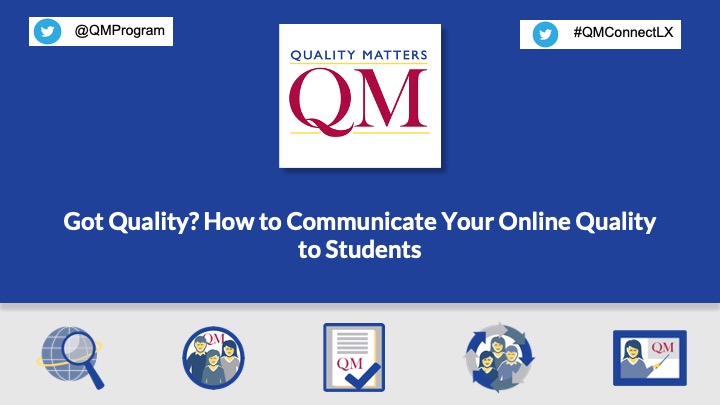 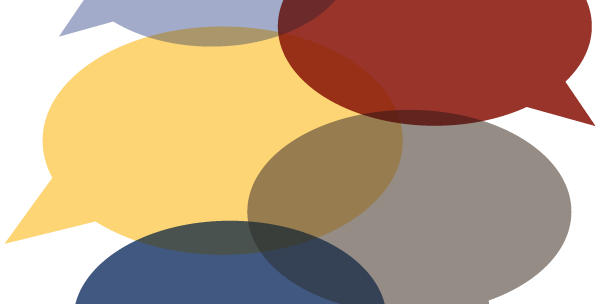 Hello from Barbra & Bethany
Barbra Burch, MPA
Manager of Research & Development
Dr. Bethany Simunich
Director of Research and Innovation
@bsimunich
bsimunich@qualitymatters.org
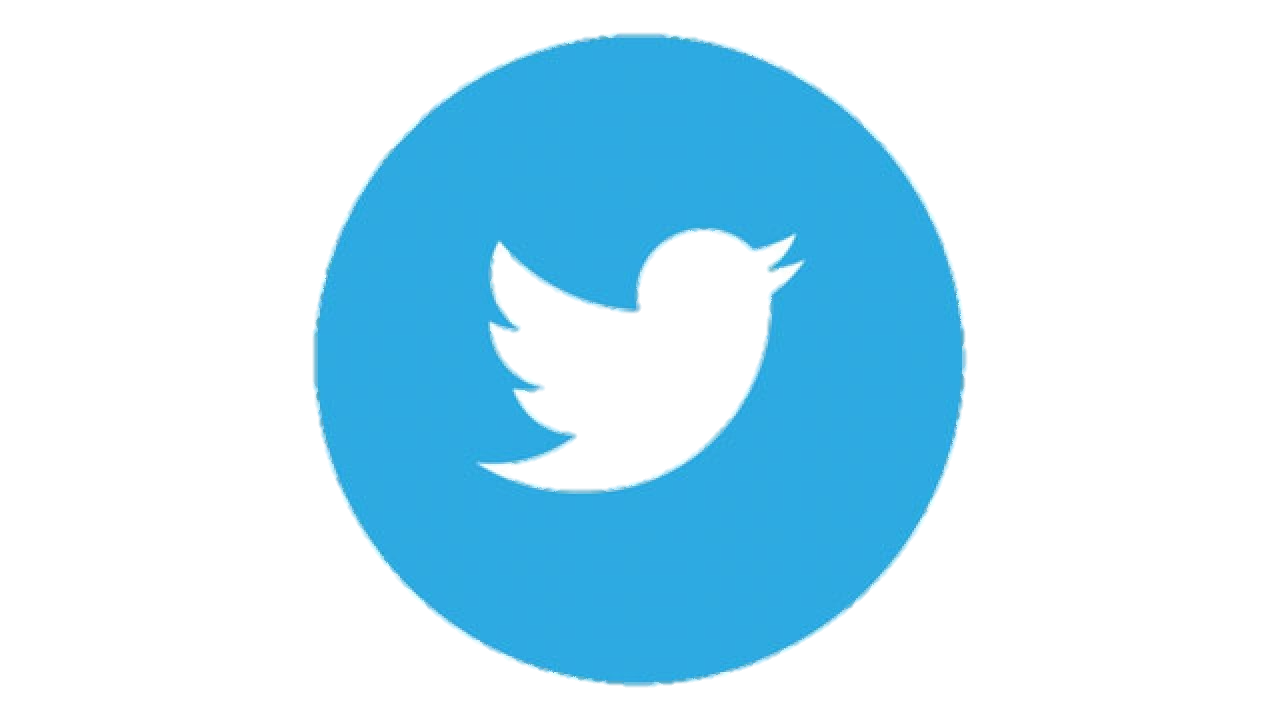 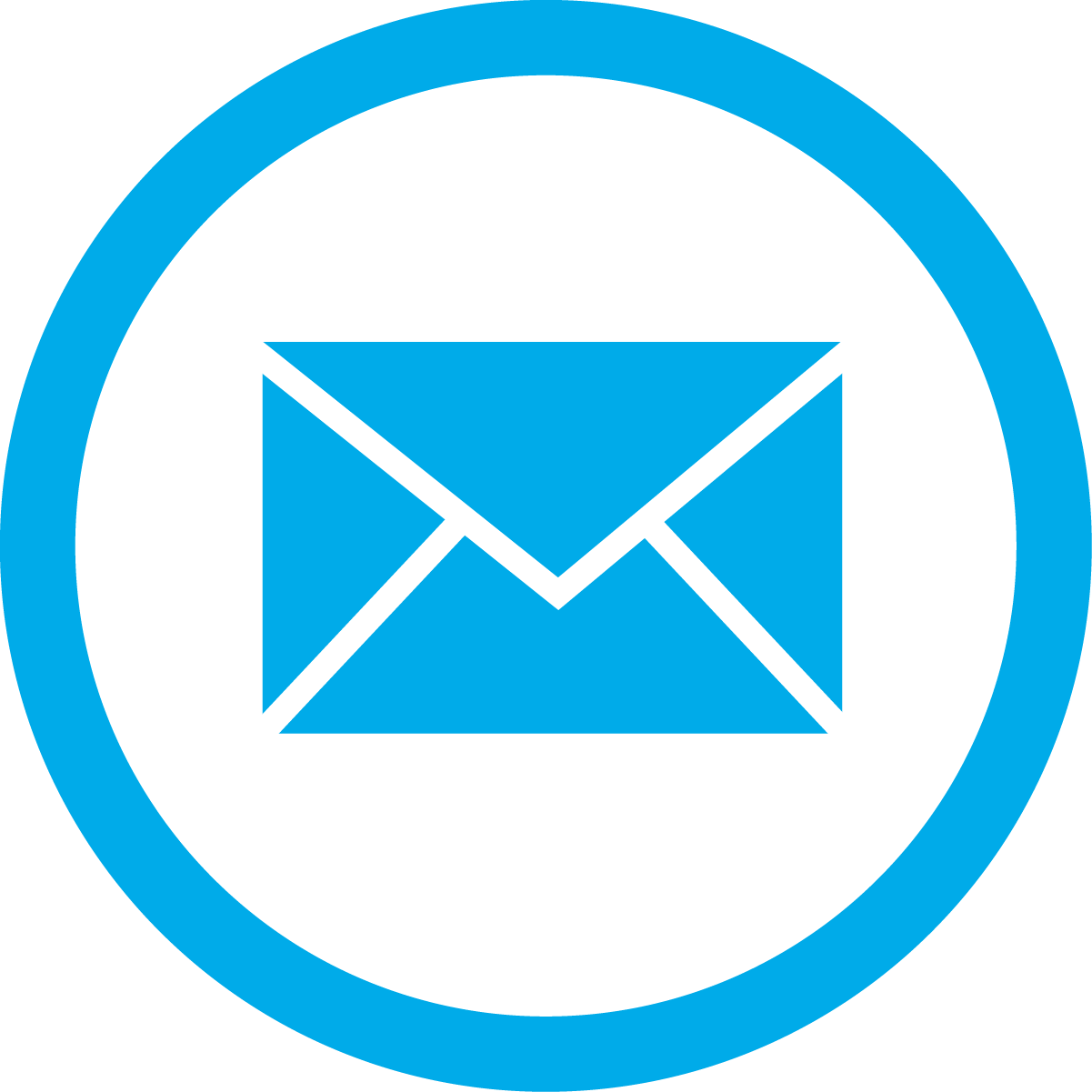 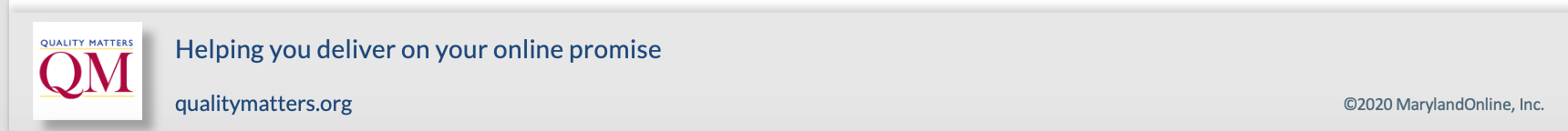 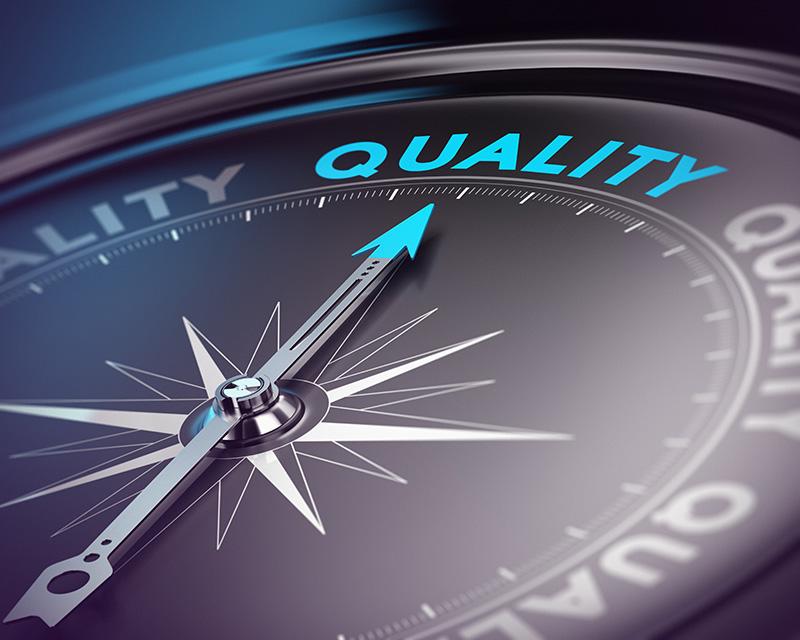 Have you ever wondered . . .
if online course quality matters to students?
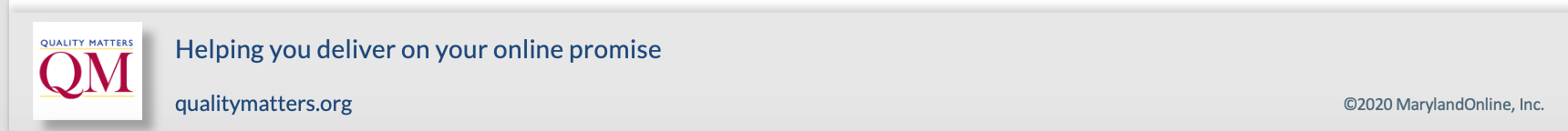 [Speaker Notes: .]
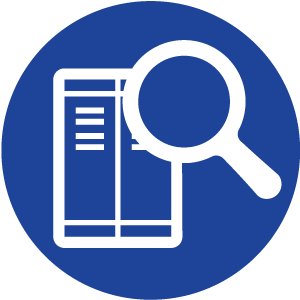 Relevant Research
Harris & Martin: Student Motivations for Choosing Online Classes
Marshall et al.: How Would They Choose?
Jaggars: Choosing Between Online and Face-to-Face Courses
Bento & White: Quality Measures that Matter
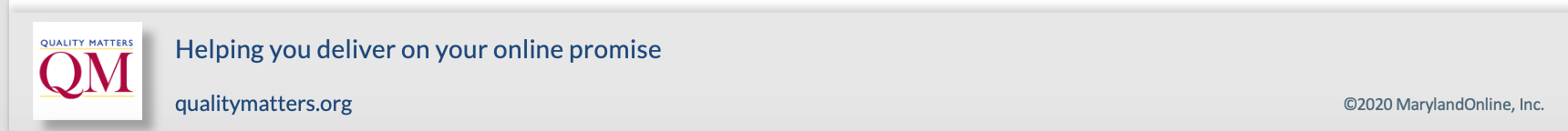 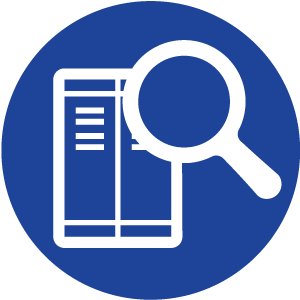 Relevant Research
Hixon et al.: Closing the Feedback Loop
Sun & De la Rosa: Faculty Training and Student Perceptions
Martin & Bolliger: Engagement Matters
Ralston-Berg et al.: Students’ Perceptions of Online Course Quality
Sterling: Student Satisfaction with Online Learning
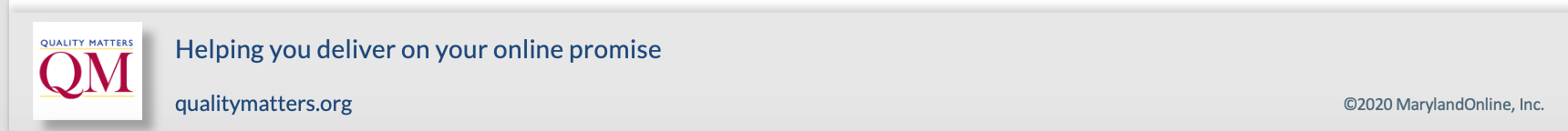 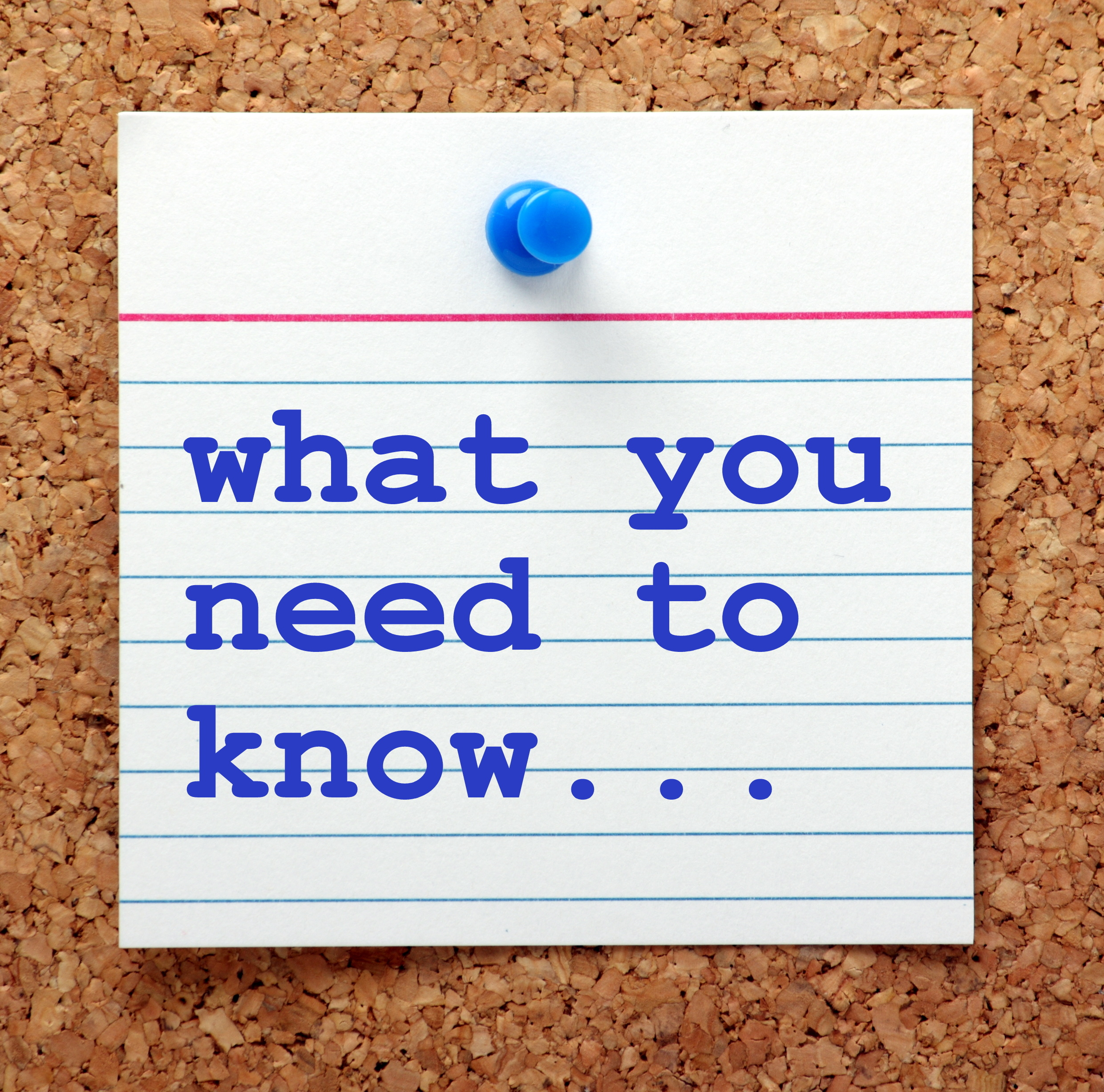 Student motivation for choosing online programs:
Flexibility
Cost
Program reputation
Time investment
Features students like in online classes:
Instructor & peer interaction
Clear instructions/expectations & feedback
Student support
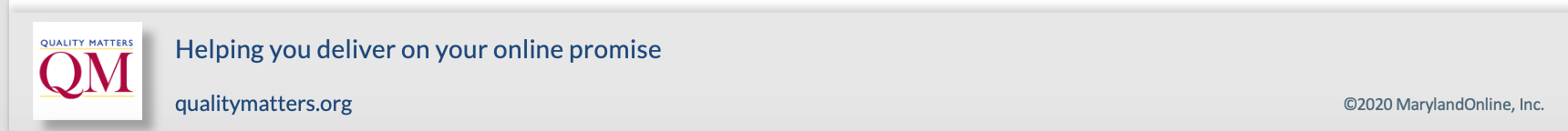 Research Questions
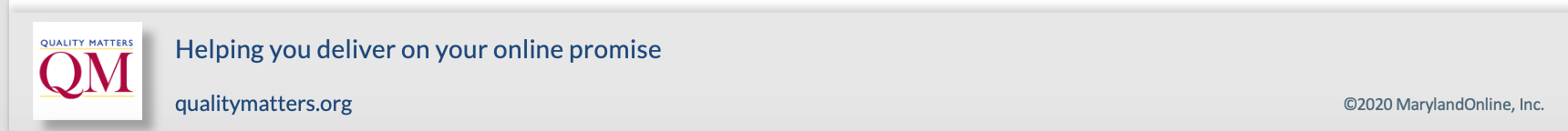 Mixed Methods Approach
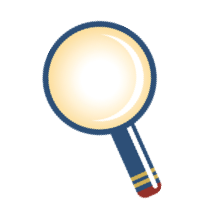 Qualitative
Student and advisor interviews
Transcribed and coded for themes

Quantitative
Survey questions generated by themes
Rating and Likert scale responses
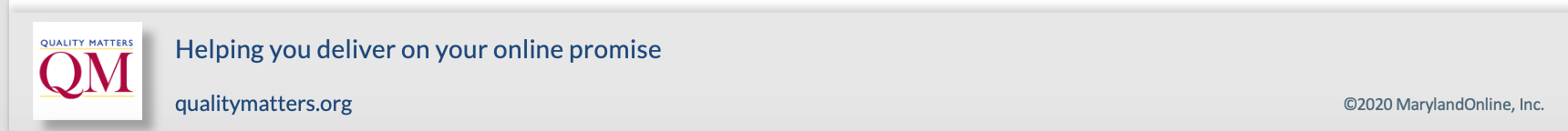 Themes: Definitions of a Quality Course
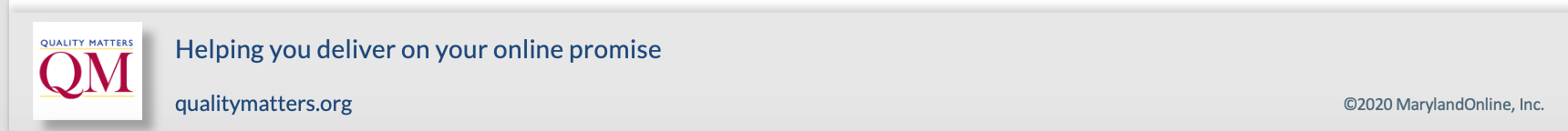 Themes: Definitions of non-Quality
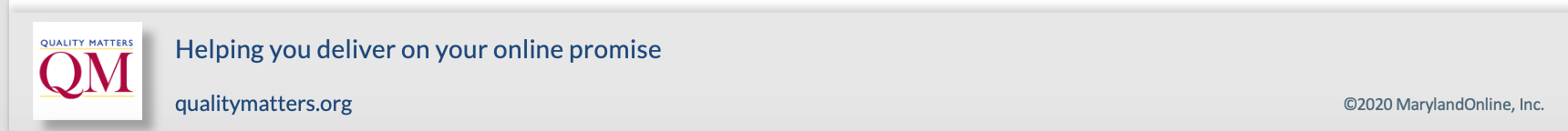 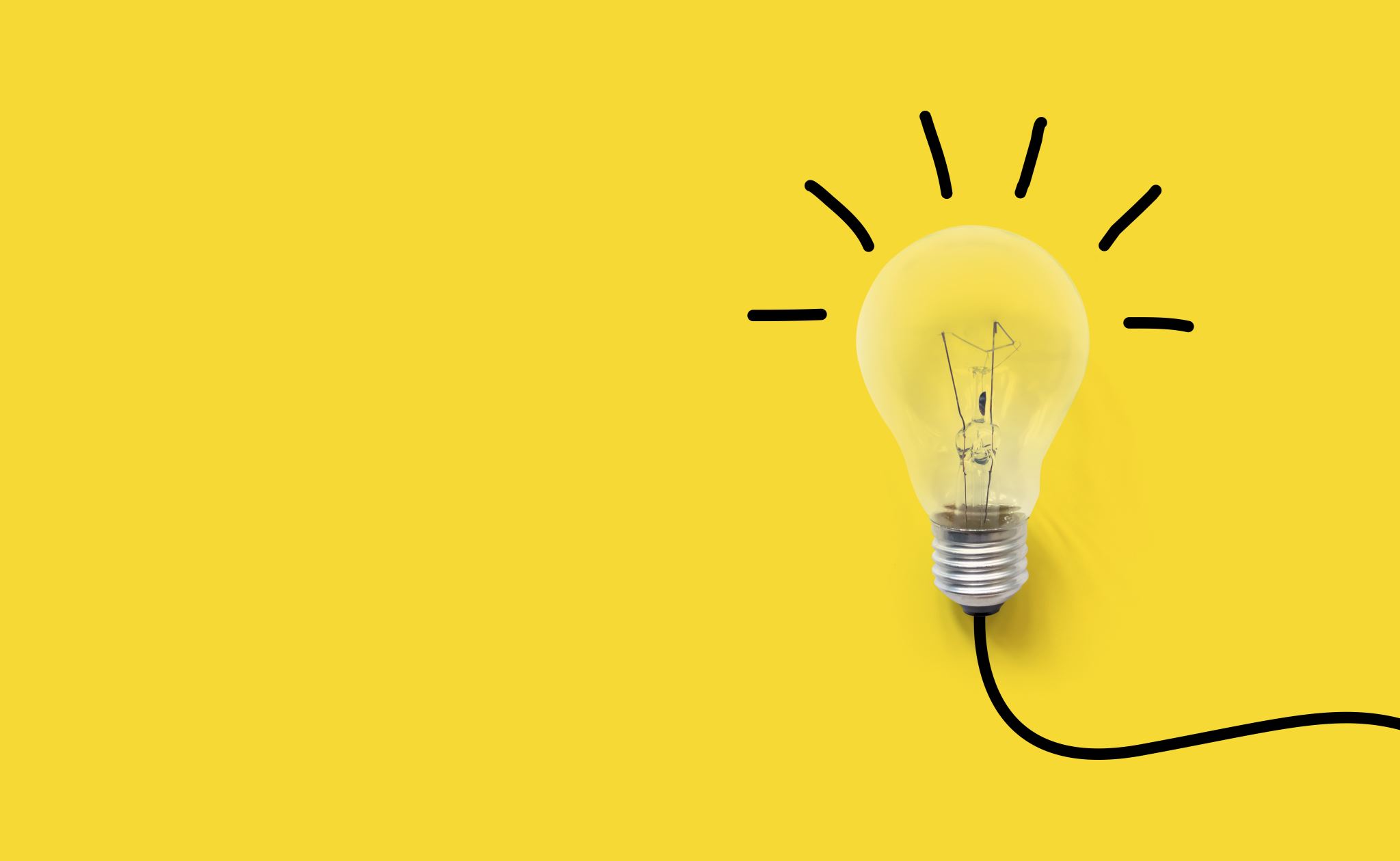 Spring 2020 Put a New Focus on Quality
"I got something different from what I paid for”
"The instructor makes the difference between a good and bad course in a synchronous format”
"The realization of how disorganized a course can be”
"Online courses can be great; many students had bad experiences because instructors were underprepared”
"Online courses should be carefully planned”
"I realized my entire education could be online, so I cared more about quality”
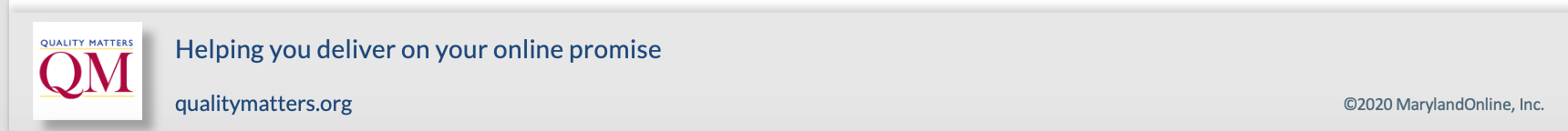 What Would an External Validation Mean?
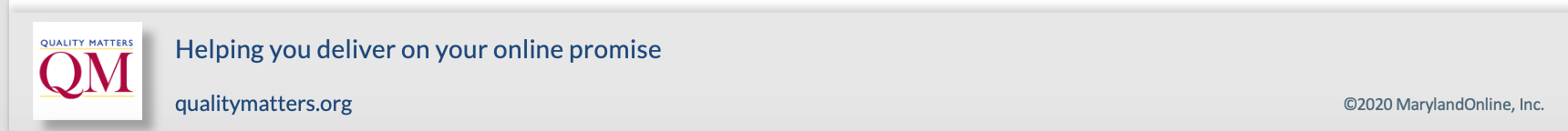 Sample Questions from the Student Survey
Regarding the best online class(es) you have taken, how important were the following features? 
Interaction with instructors and other students
At least some synchronous (scheduled at a specific time for all to attend) class meetings
At least some activities that could be done asynchronously (at a time of my choice with either a flexible or set deadline)
Quizzes that allowed me to test my understanding of the course material
 Instructor(s) who was/were comfortable teaching online (i.e., used the technology well, did not seem flustered, moved the class along with minimal changes and backtracking) 
Organized course format (e.g., information easy to find, logical navigation, divided into manageable segments, later segments built on earlier segments)
Reliable platform
Response Options: 2=Very important, 1=Important, 0=Not important
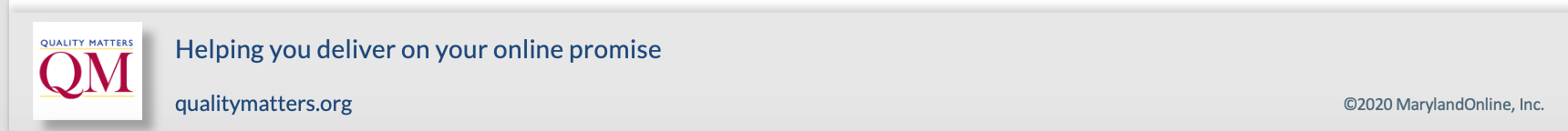 Sample Questions from the Student Survey
If you were to advise a friend regarding their choice of a particular entirely or partly online class for the coming term, how important would the following considerations be?
Their preference for independent (asynchronous) vs. scheduled work/class meetings (synchronous)

The instructor’s level of preparedness for teaching online

Rate my professor rating/a friend’s experience with the instructor of the course

Difficulty of the subject matter for them

The course syllabus (i.e., how the class is planned out/organized; readings, activities, and assessments included)
Response Options: 2=Very important, 1=Important, 0=Not important
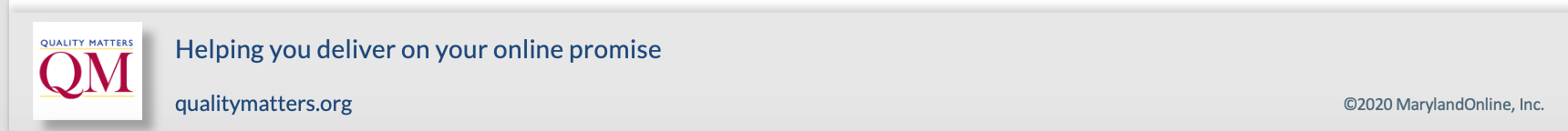 Sample Questions from the Student Survey
To what extent did you realize or think about the following after your experience with remote instruction in Spring 2020? 

I can envision myself in entirely or partly online classes in the future 

Online learning has a lot of potential 

I will enroll in more entirely or partly online classes in the future if I have the choice 

I have preferences for what subjects I would enroll in entirely or partly online if I have the choice 

I prefer synchronous (scheduled at a specific time for all to attend) entirely or partly online classes

I prefer asynchronous (at a time of my choice with either flexible or set deadlines) entirely or partly online classes 

The organization of online classes is important 

I prefer in-person classes
Response options: 4=Very much, 3=Quite a bit, 2=Some, 1=Very little, 0=Not at all
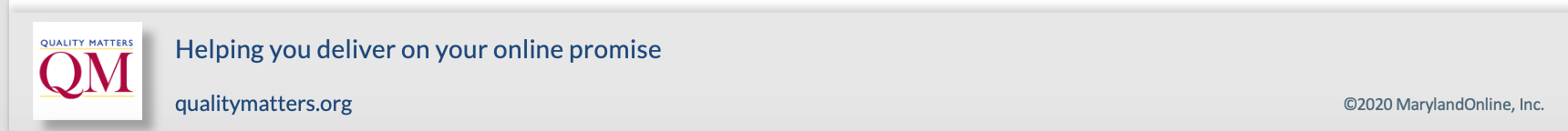 Sample Questions from the Student Survey
In your opinion, a quality class is one where the following statement(s) is/are: 
The content is communicated well.

The content is easy to find.

The content is organized logically.

The instructor gives specific feedback to the students.

The instructor provides feedback in a timely manner.

The instructor encourages student feedback.

The instructor encourages student participation.

 It is enjoyable.
4=Extremely important, 3=Very important, 2=Moderately important, 1=Slightly Important, 0=Not at all important
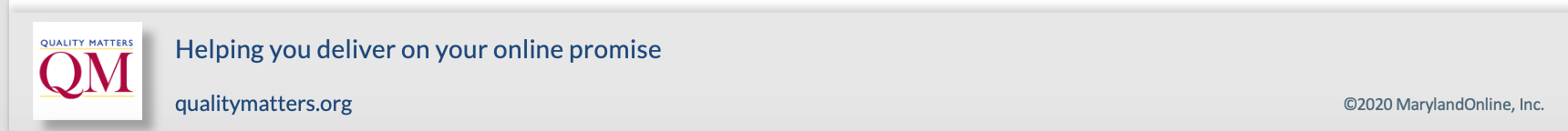 What do you think students look for?
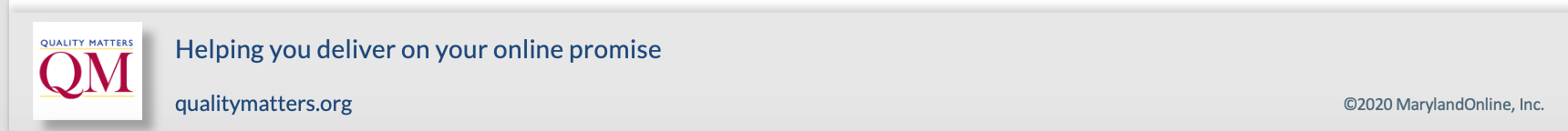 Interested in Participating?
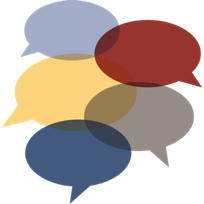 QM is looking for faculty partners to administer the Quality Markers survey in Spring or Summer 2021
If interested, email Barbra at: bburch@qualitymatters.org
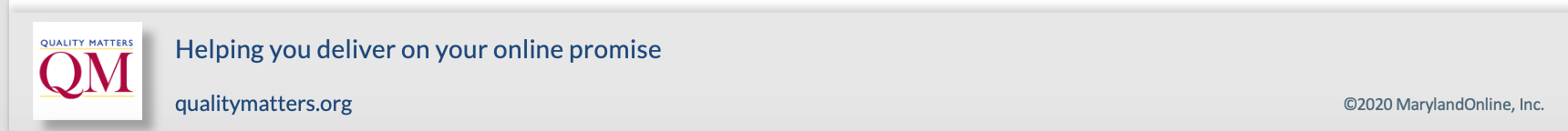 Questions? Comments?
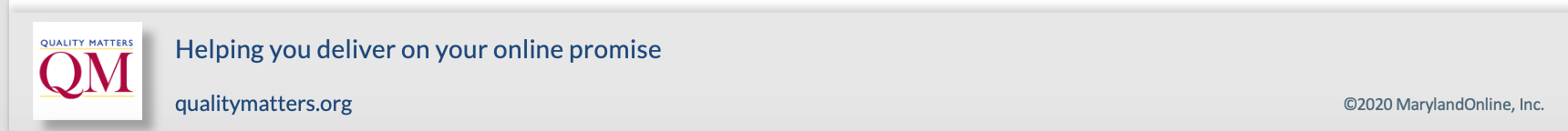